LEZIONI 22-24
Introduzione agli oggetti di scena tecnici:
Utilizzo di video didattici, realtà aumentata e video immersivi nello sviluppo della tua Escape Room
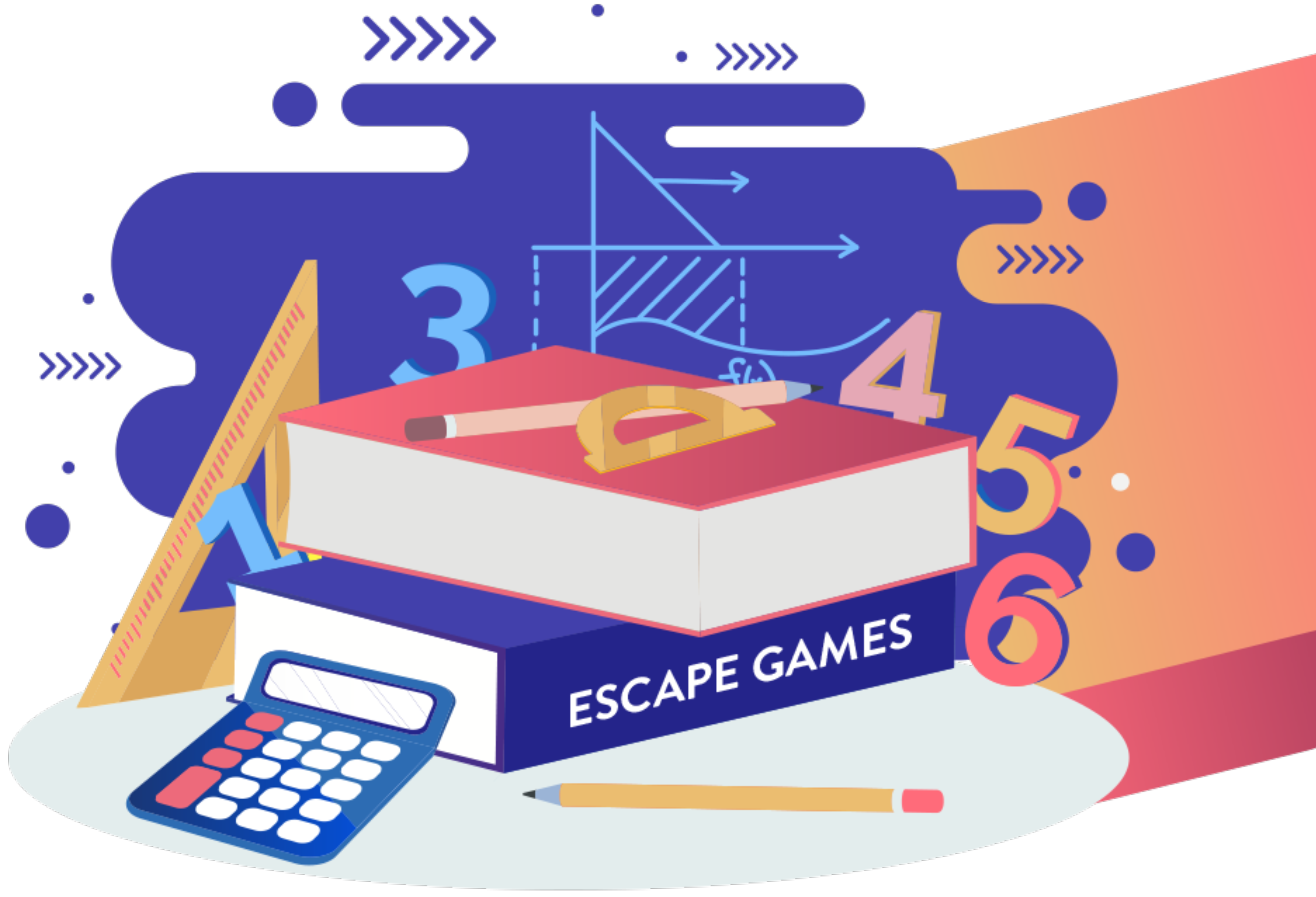 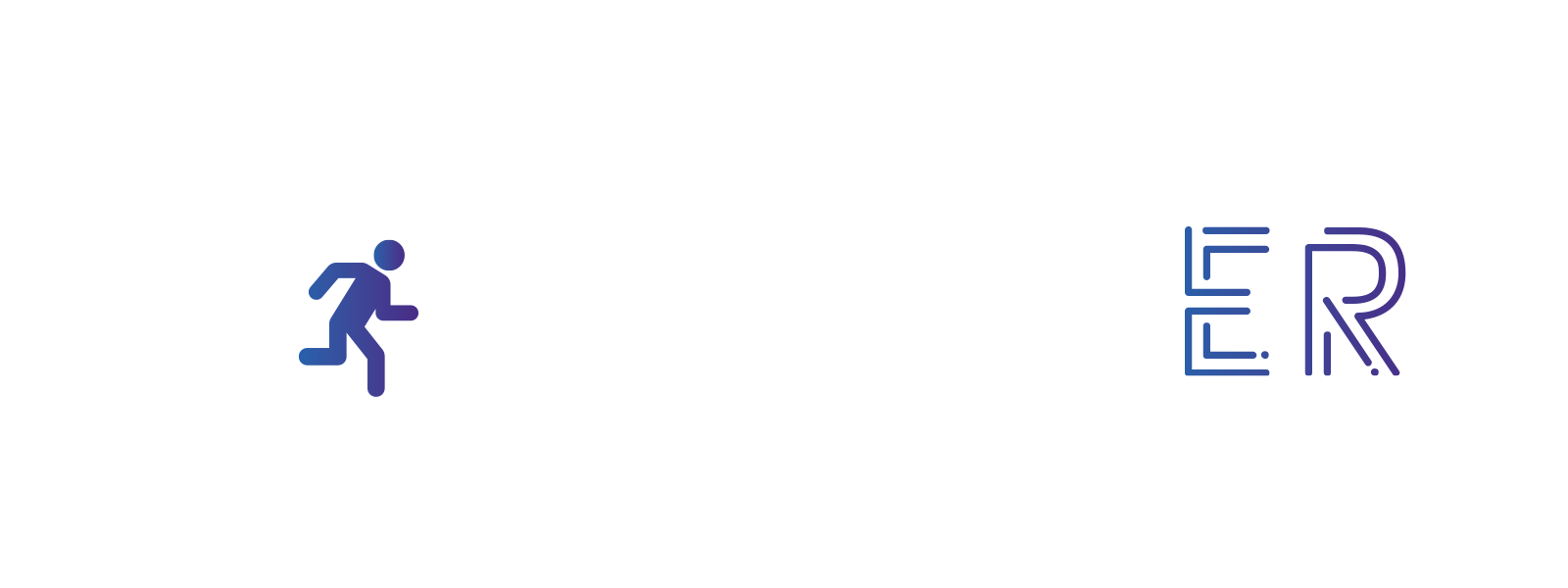 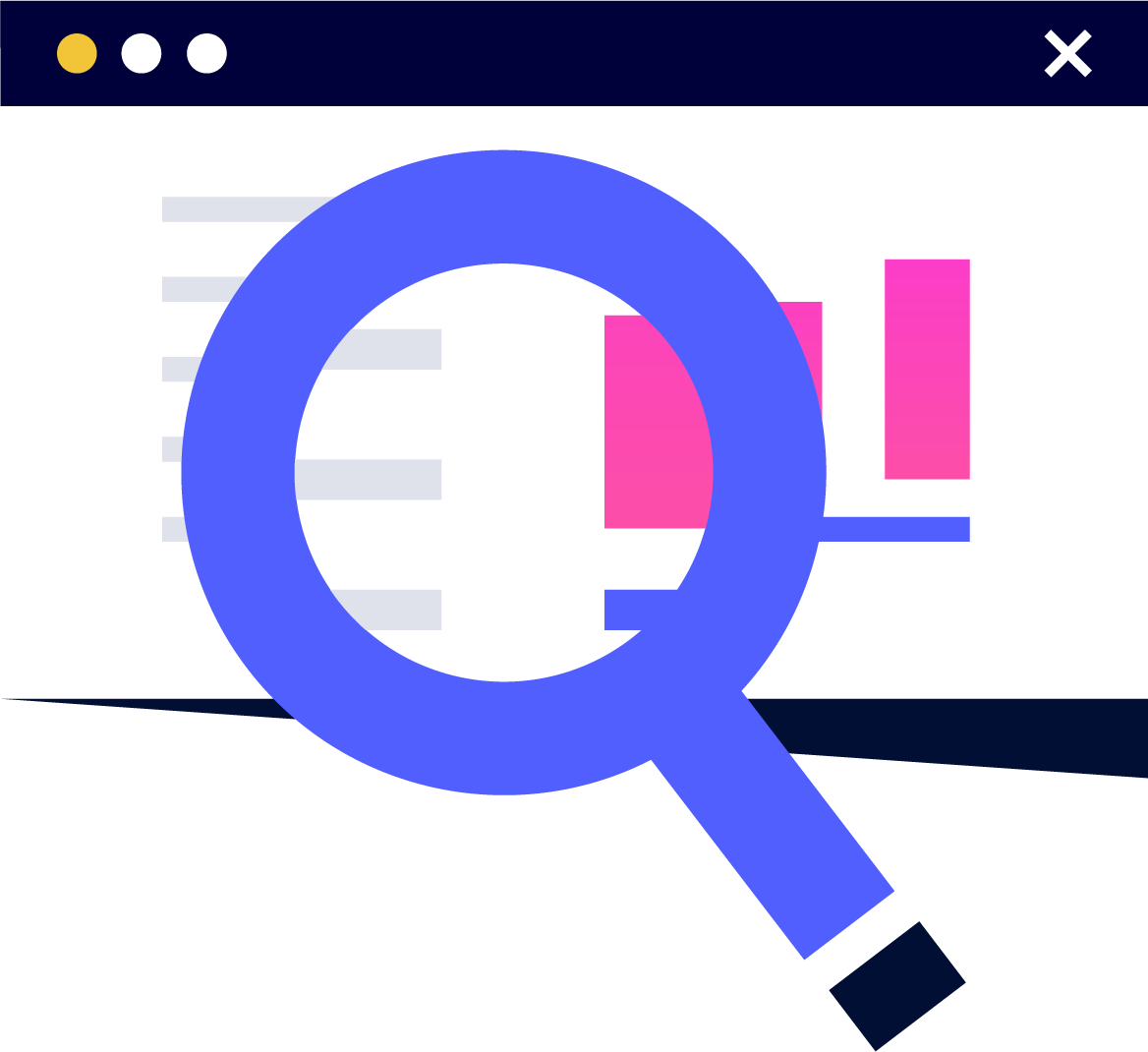 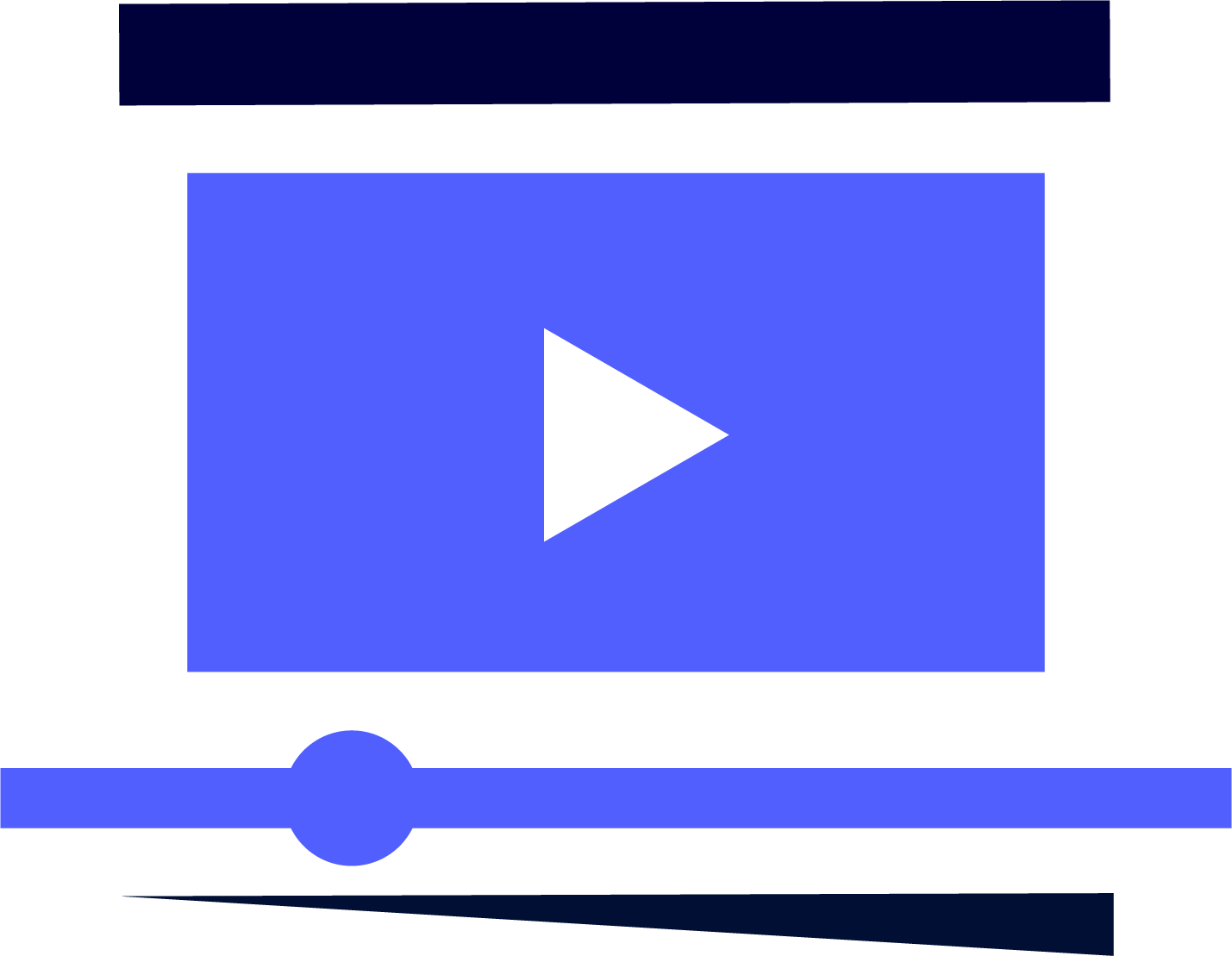 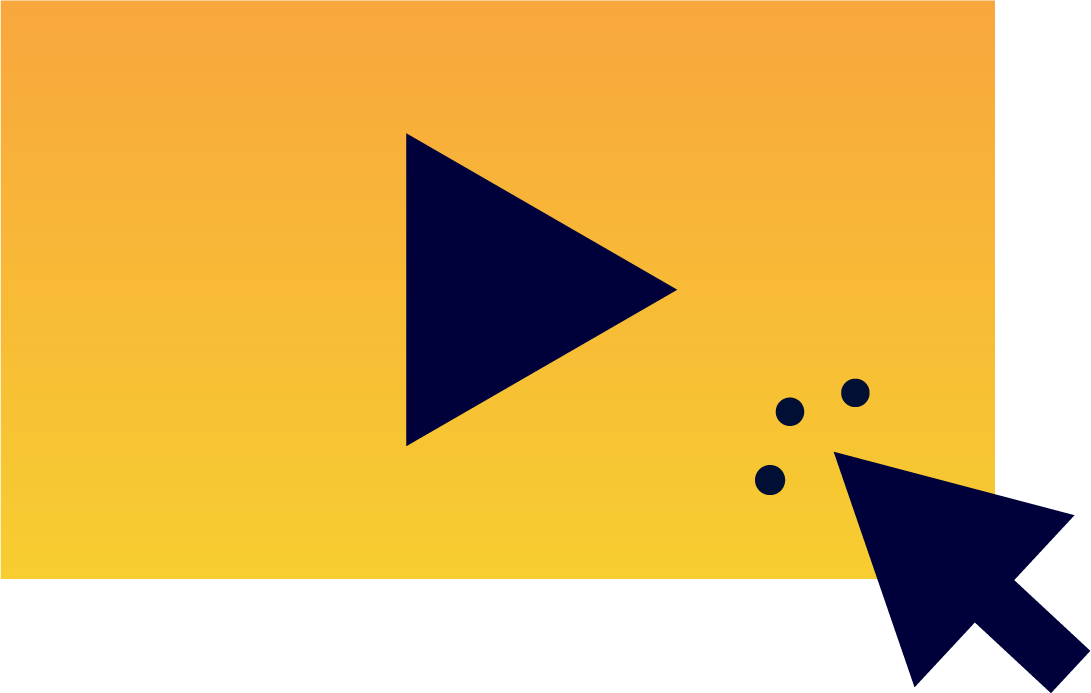 Oggetti di scena tecnici
Il video trova il suo posto nella pedagogia come supporto per la creazione e strumento di espressione.
La realtà aumentata permette di rendere "digitalizzabili" tutte le immagini e di associare un'azione per renderle più ricche di informazioni.
Di fronte a un video immersivo (360°), l'utente è coinvolto e impegnato in un'esperienza di realtà virtuale.
Il video didattico
Il video è stato inserito nel set degli strumenti per l’insegnamento come supporto all'apprendimento, permettendo di visualizzare un'esperienza, un fenomeno, un processo.
Utilizzo di video didattici in un Escape Room
I criteri del video didattico
I concetti trattati nel video devono essere espliciti.

L'intento pedagogico deve essere chiaro

Lo studente non dovrebbe cercare ciò che sta guardando.
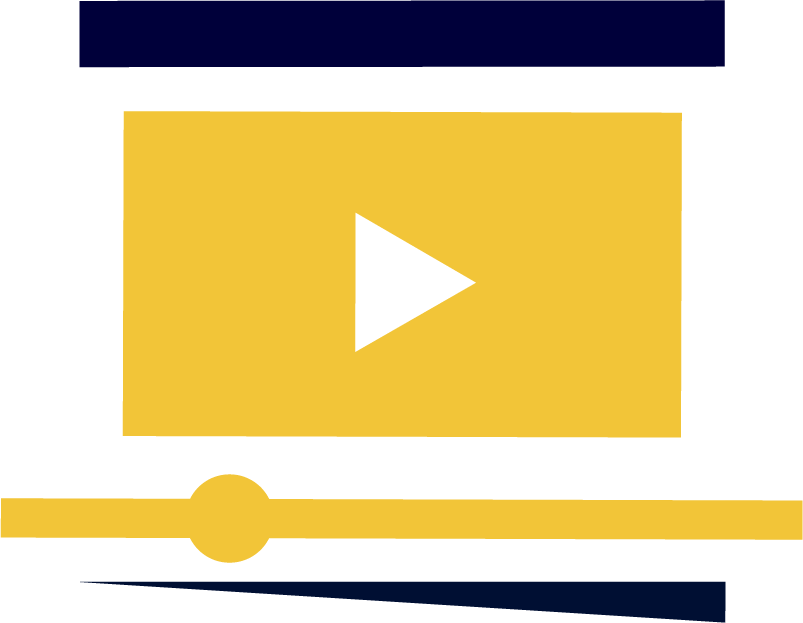 Teaser della missione a cui parteciperanno gli studenti

Annuncia la missione agli studenti

Aggiunge altre informazioni

Associa un enigma, un aiutante, un indizio
Basata sulla proiezione
Basata su geolocalizzazione
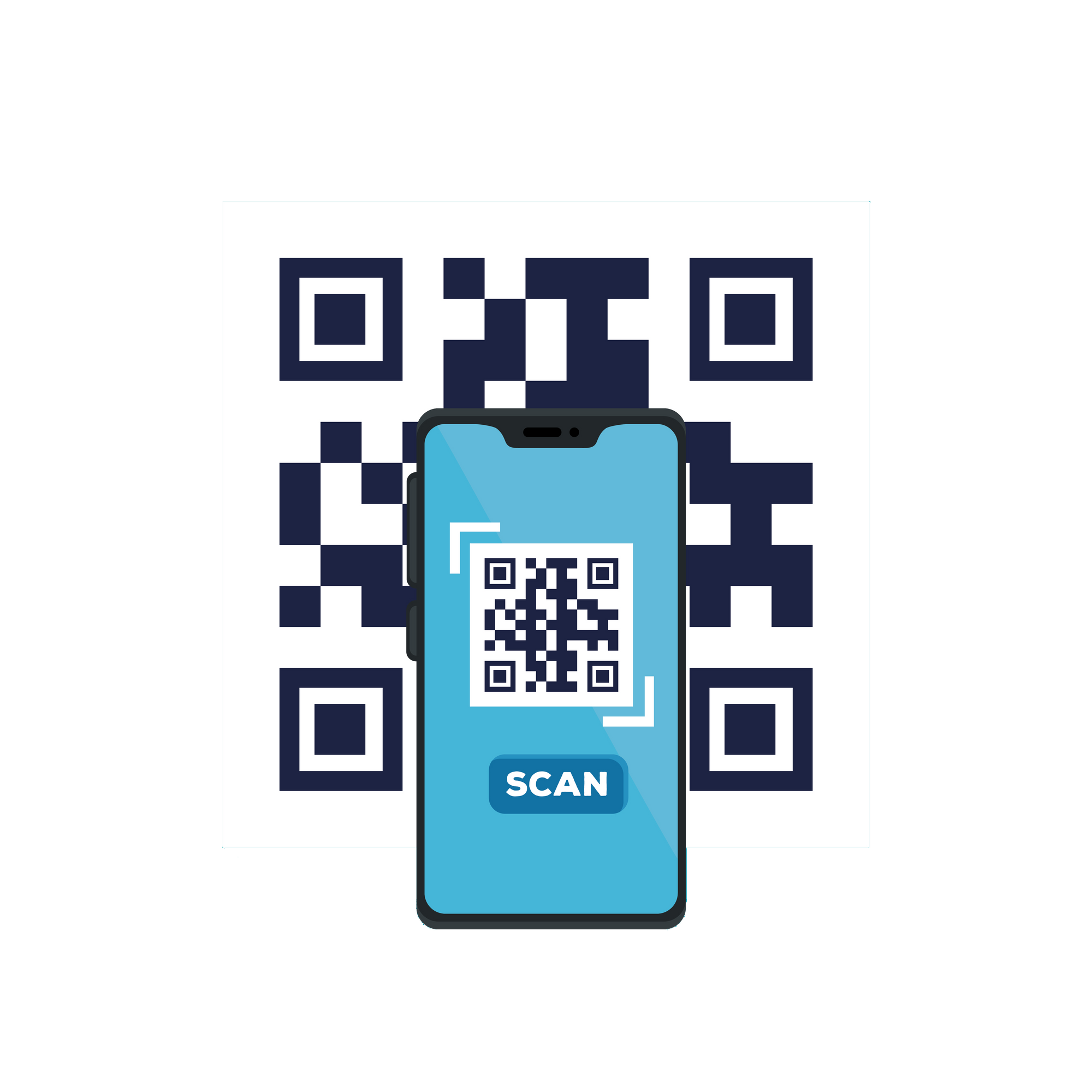 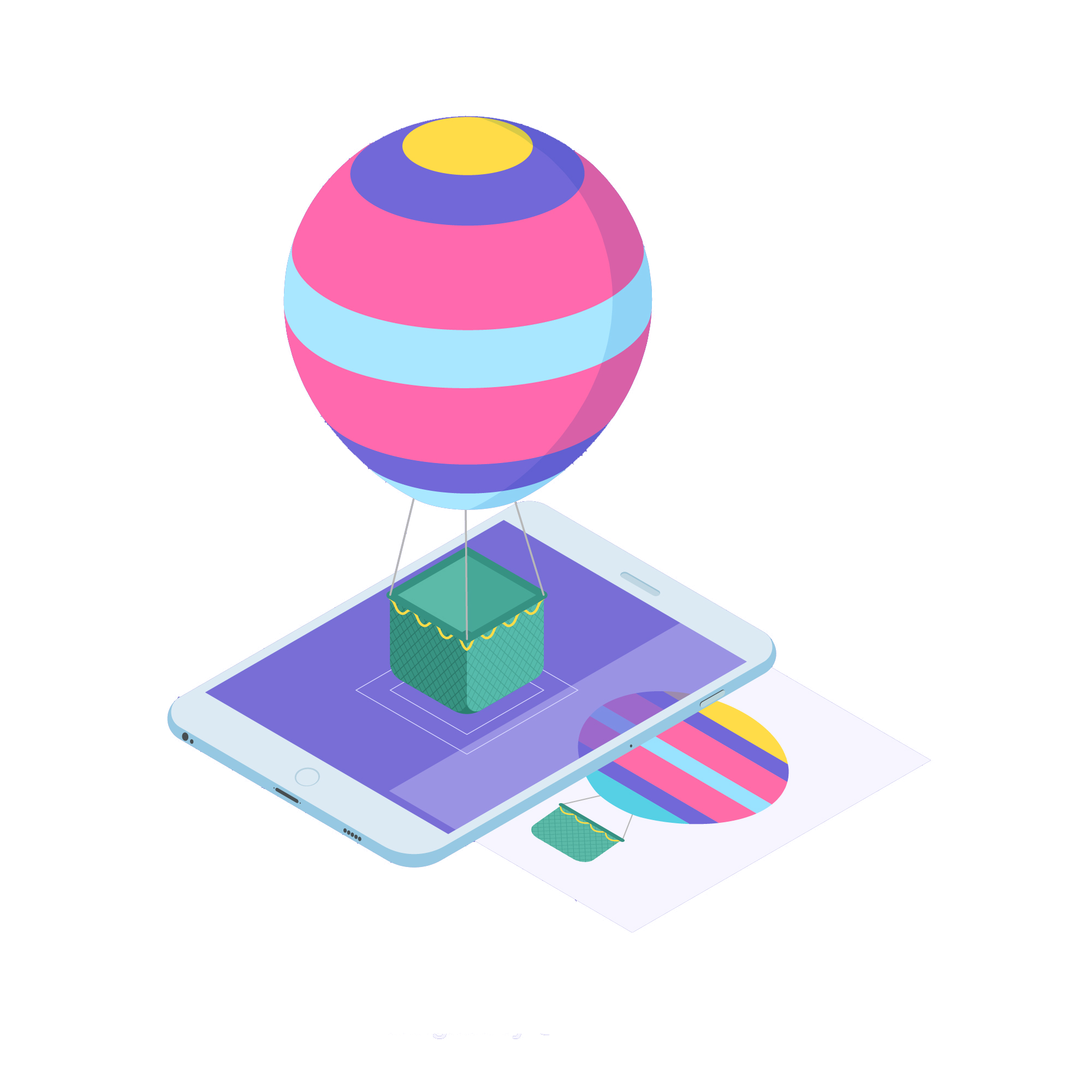 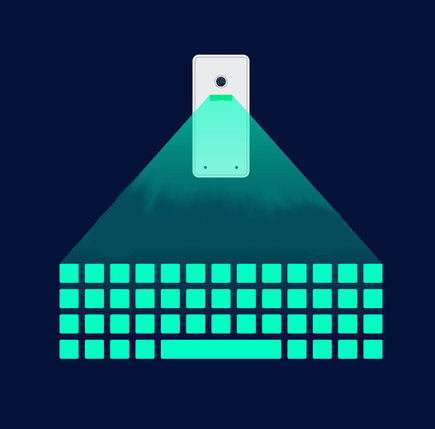 Basata sulla sovrapposizione
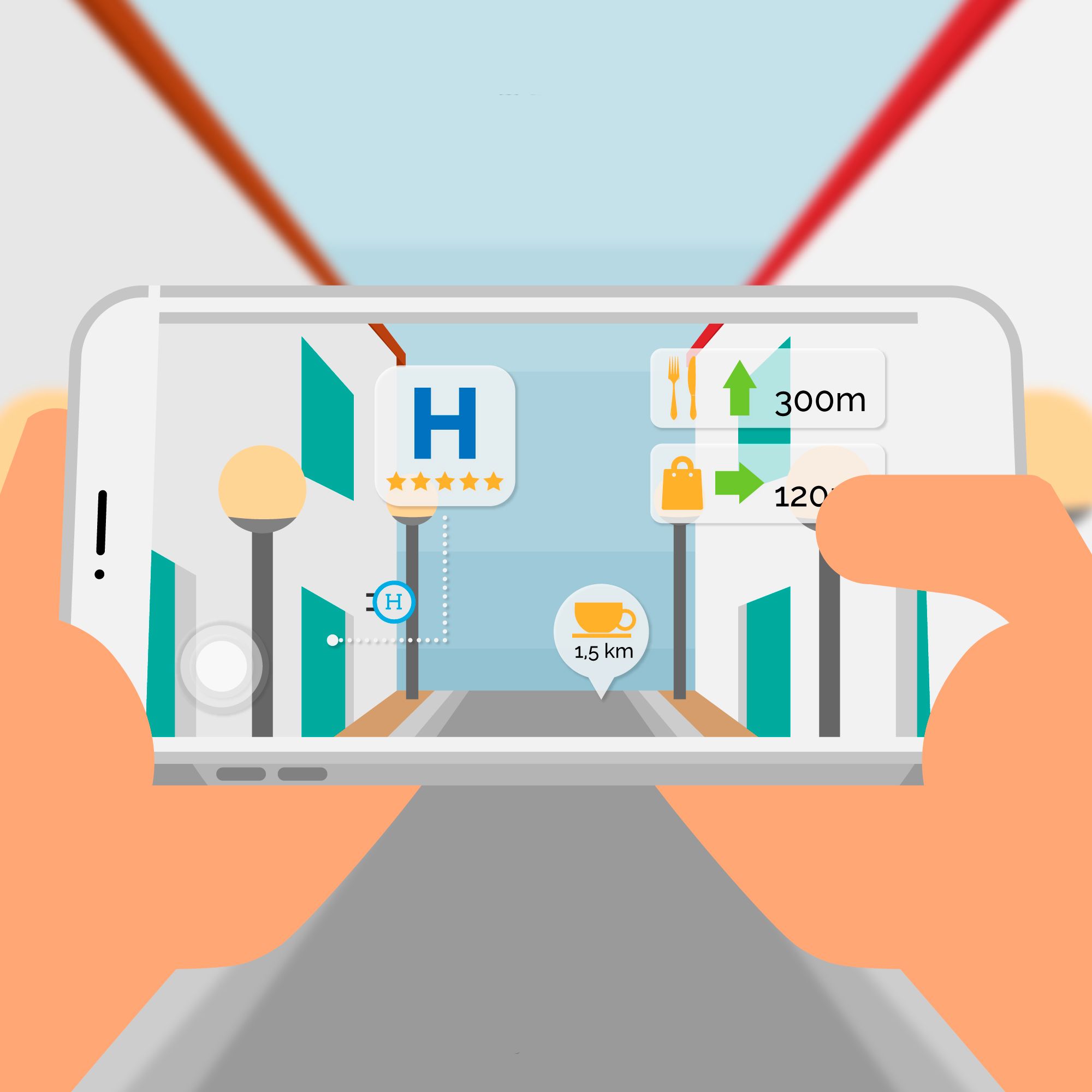 Basata su marker
Funziona proiettando elementi su superfici e oggetti del mondo reale, rilevando e reagendo all'interazione umana.
Utilizza il GPS integrato di uno smartphone e sensori come una bussola e un accelerometro per individuare le funzioni virtuali. Viene comunemente utilizzato nelle applicazioni che contengono informazioni sulla posizione.
Sostituisce completamente o parzialmente la vista originale con una vista aumentata. Funziona tramite il riconoscimento degli oggetti, in modo che possa permettere di sostituire o aggiungere qualsiasi oggetto virtuale.
Chiamato anche riconoscimento delle immagini, utilizza una fotocamera e un marker visivo (codice QR, codice a barre, schemi semplici) per mostrare il risultato.
Realtà aumentata
La R.A. unisce mondi virtuali e reali, in 2D o 3D, arricchendo la realtà sovrapponendo informazioni aggiuntive.
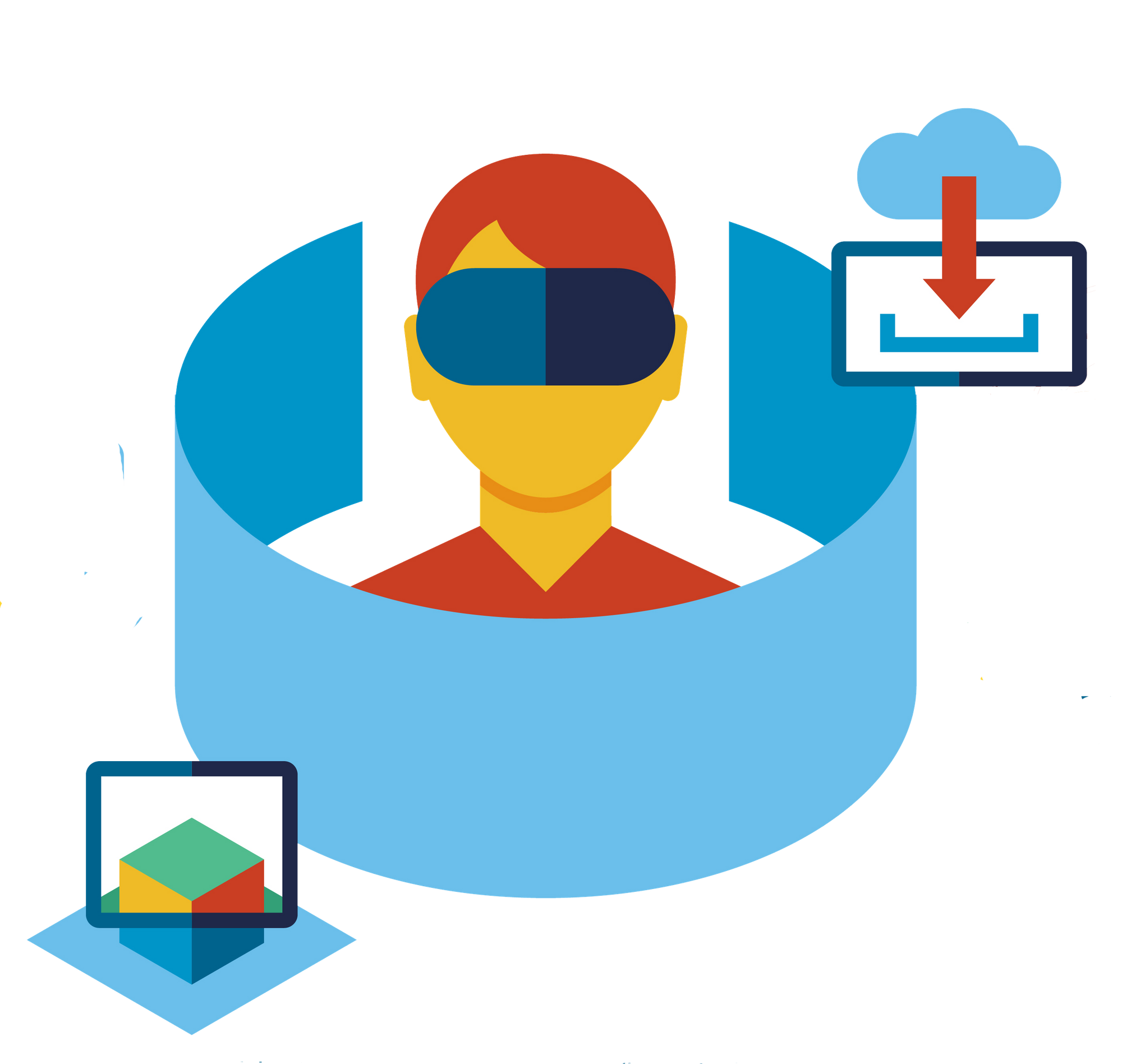 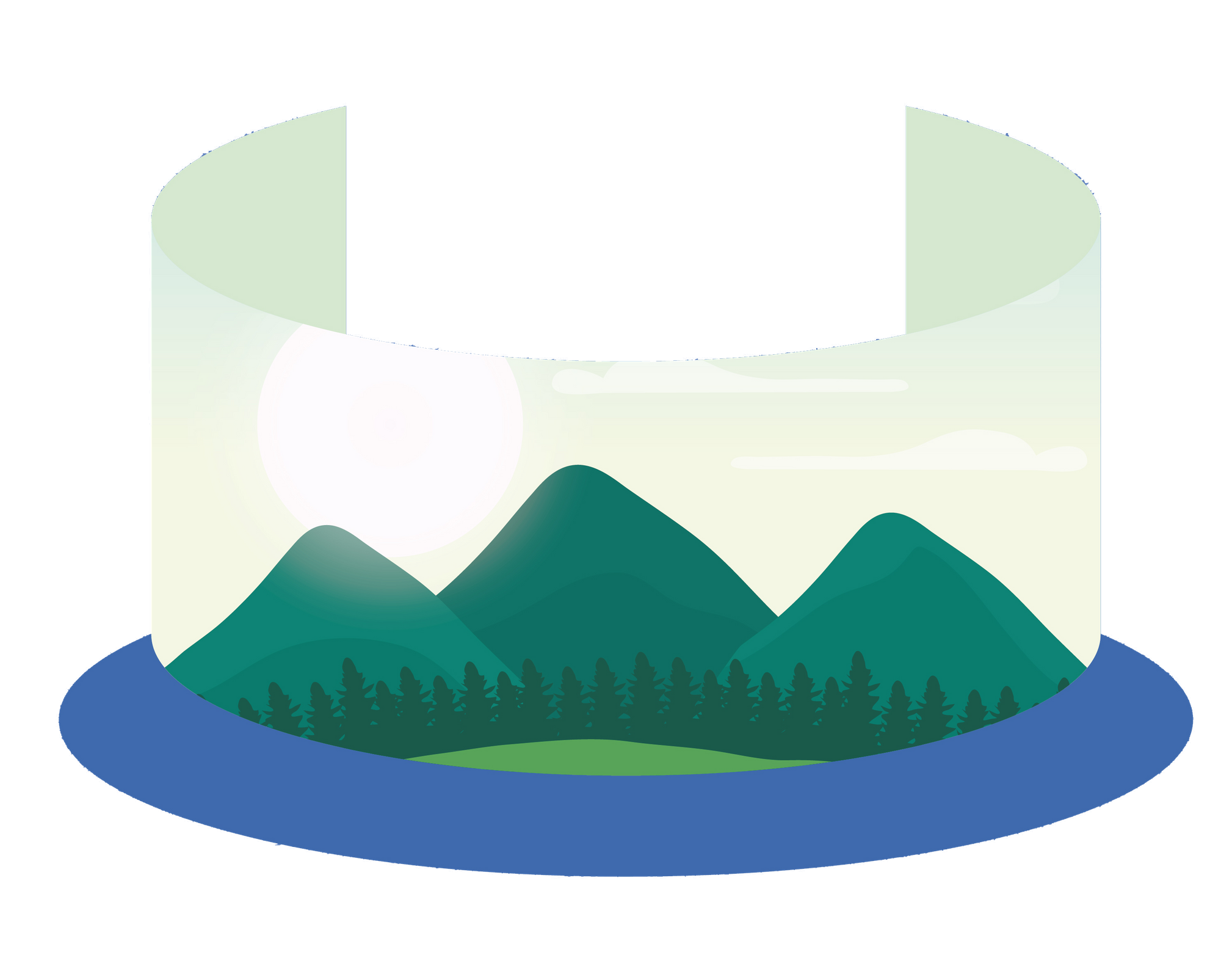 Video immersivo (video 360°)
Consente di registrare video di una scena del mondo reale in tutte le direzioni contemporaneamente.
Importanza della tecnica e della coerenza
Importanza dell'utente
Le diverse parti devono essere montate in modo tale da renderle omogenee, regolando i colori, la luce e il contrasto di ogni video.

Particolarmente importante è il montaggio della parte sonora.
Lo spettatore viene "posizionato" al centro del video e può guardare in tutte le direzioni.

Durante la proiezione del video, l'utente controlla la direzione in cui guarda la scena.